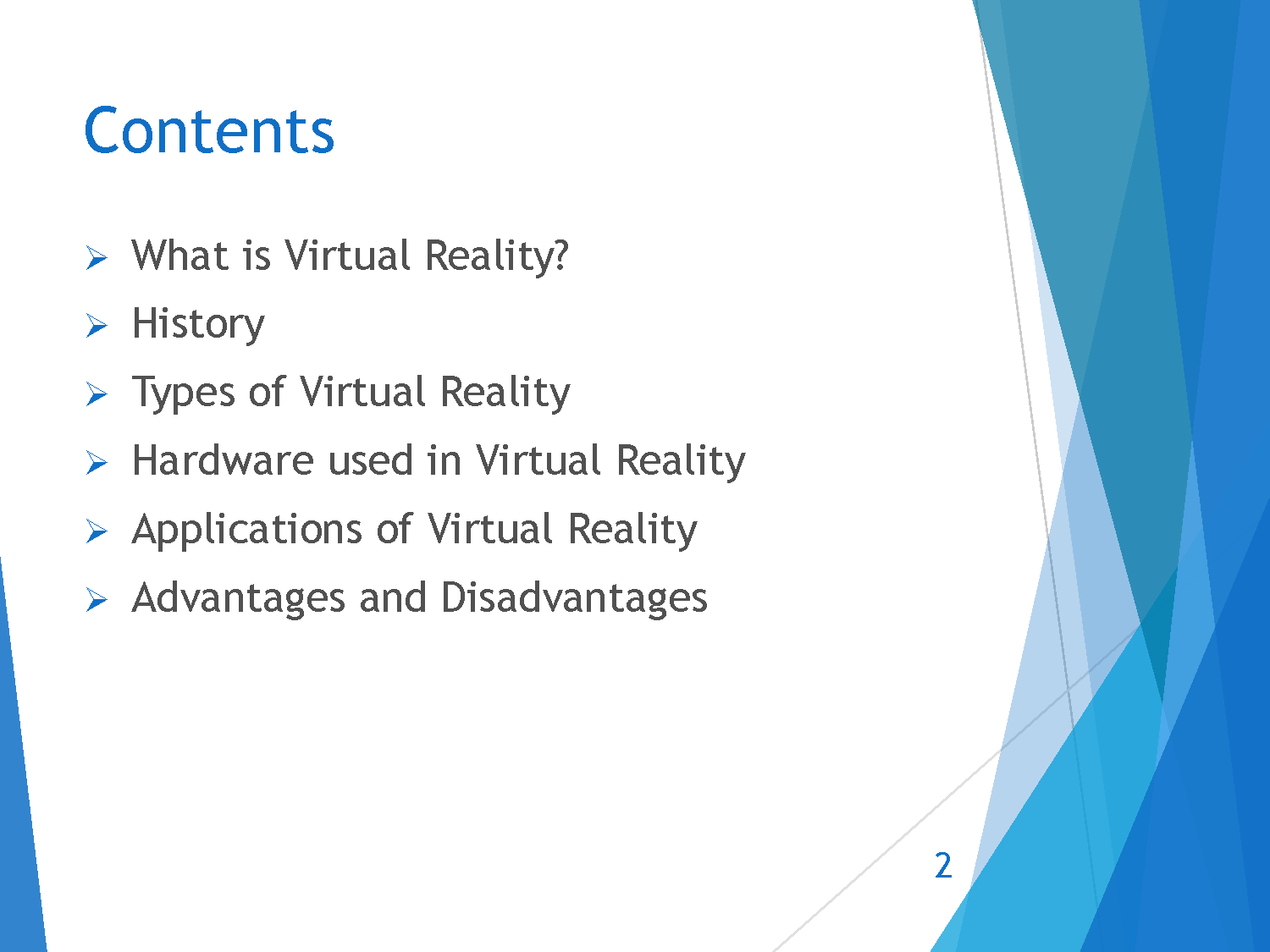 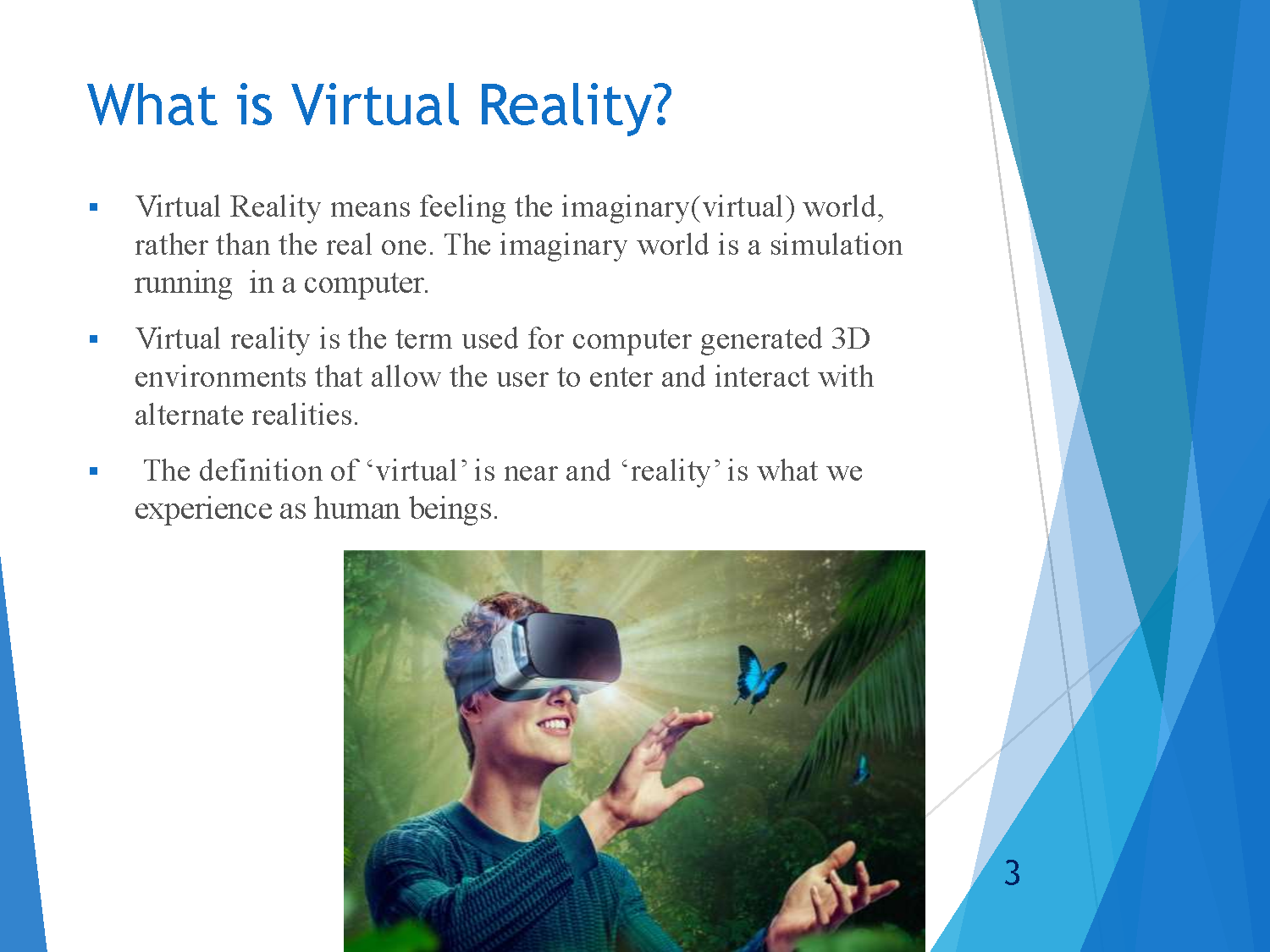 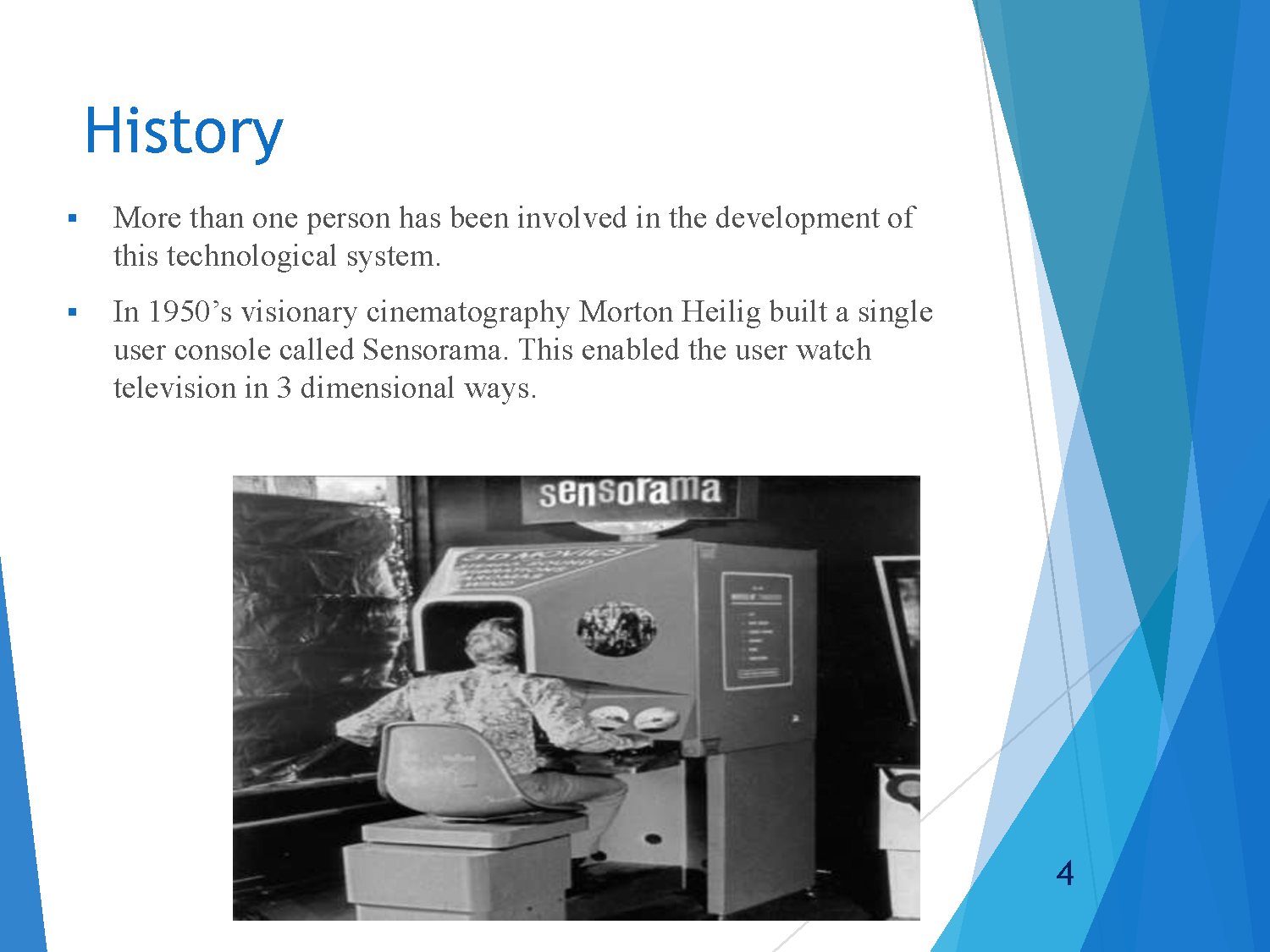 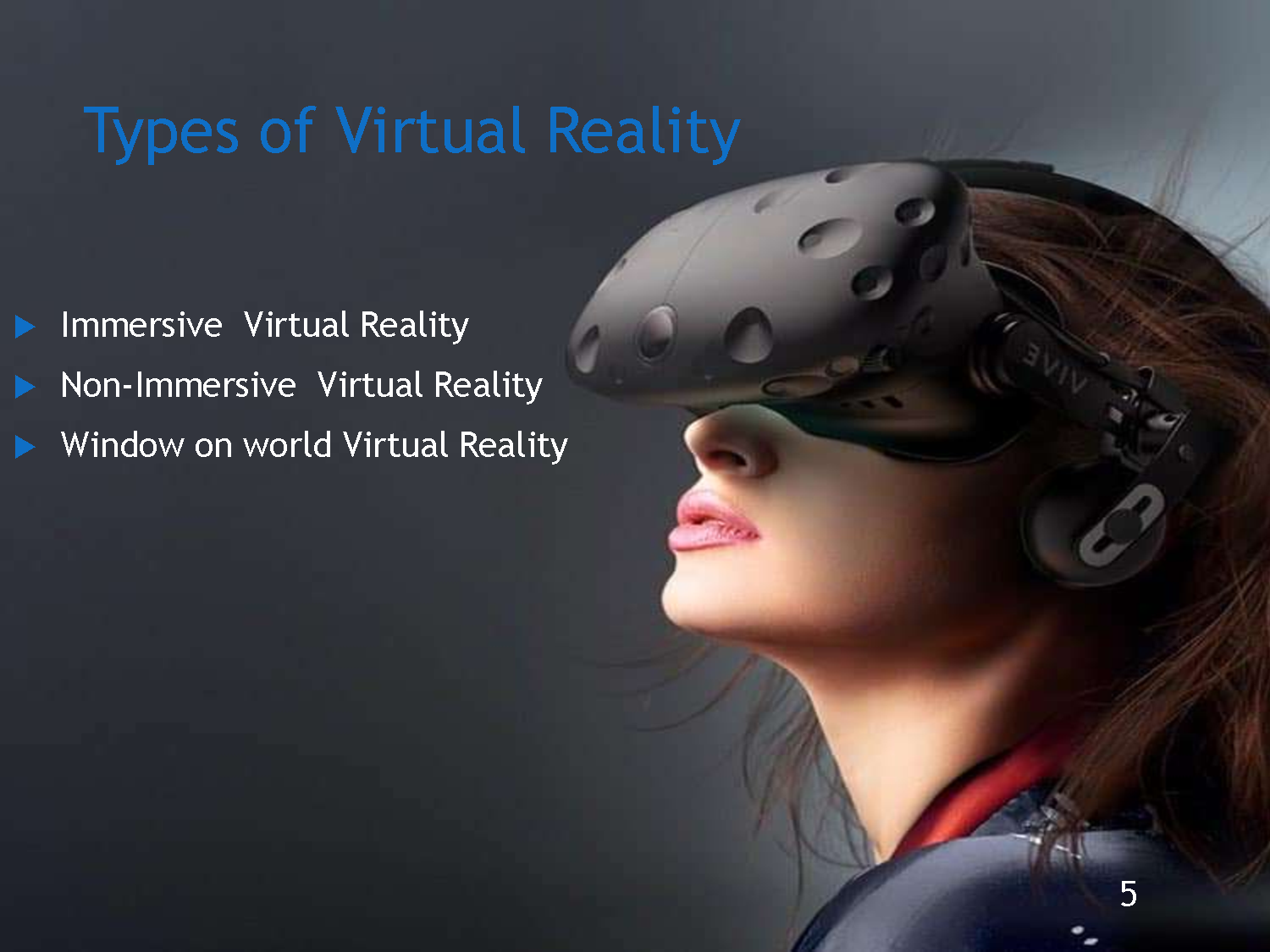 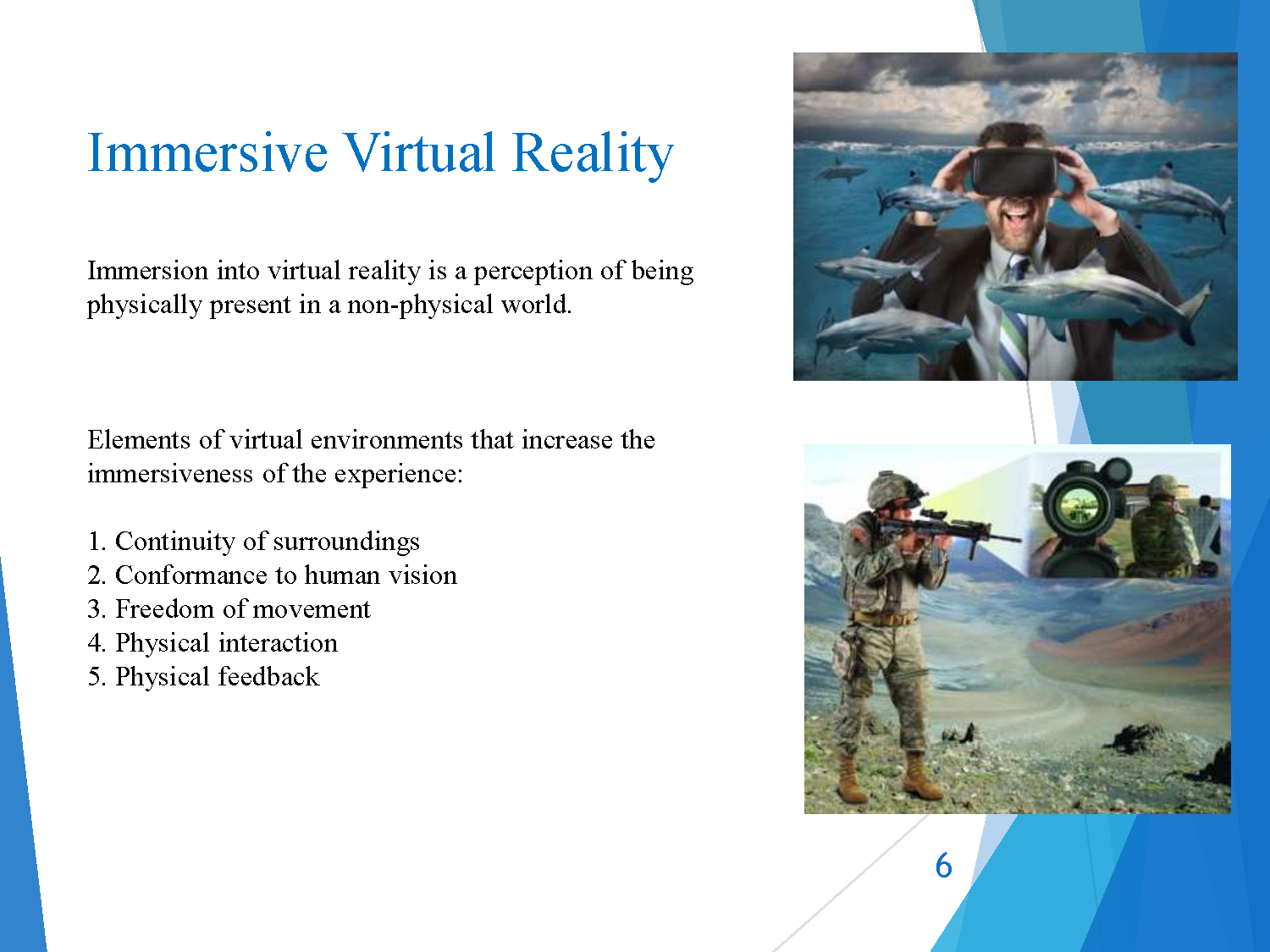 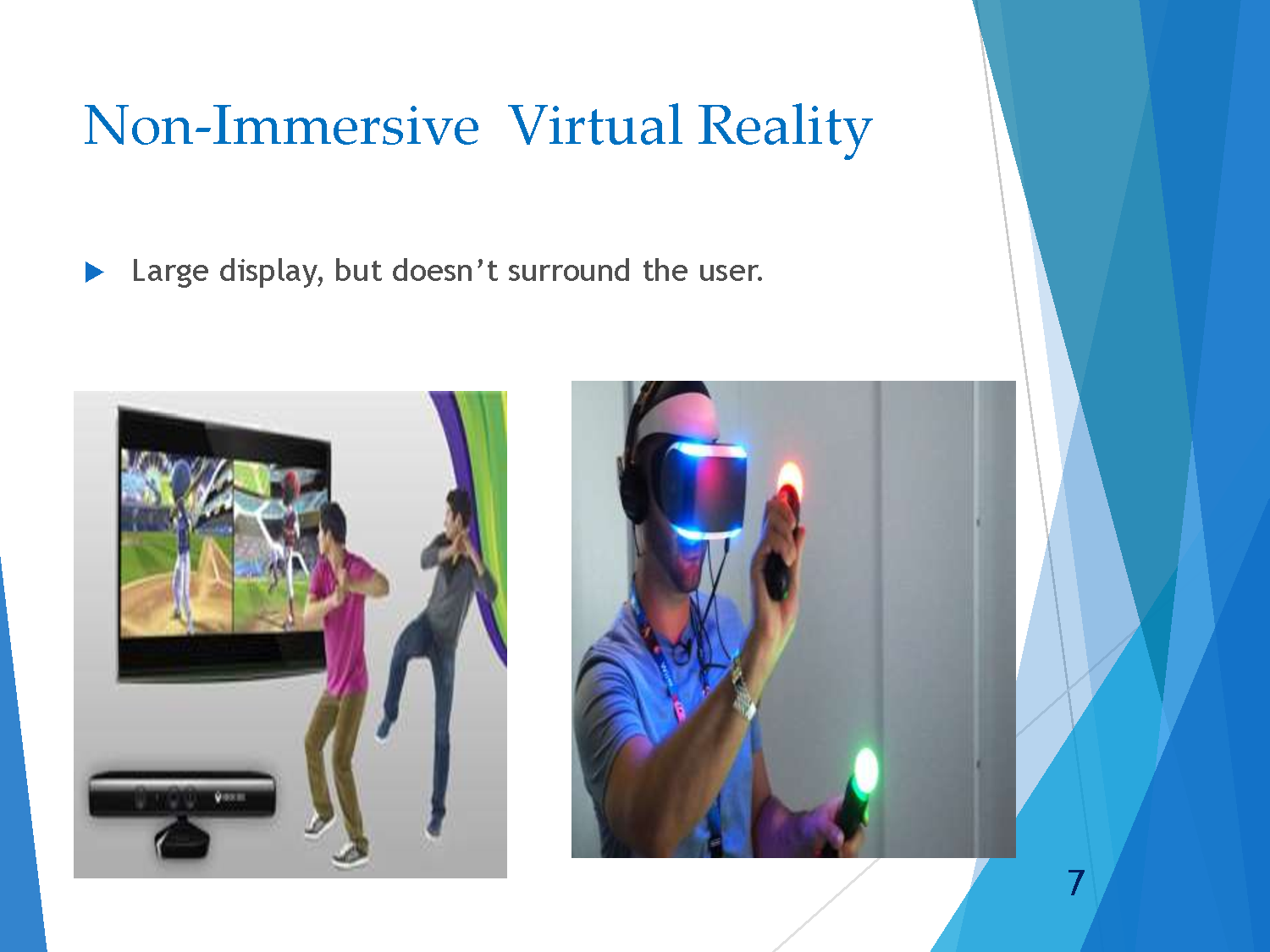 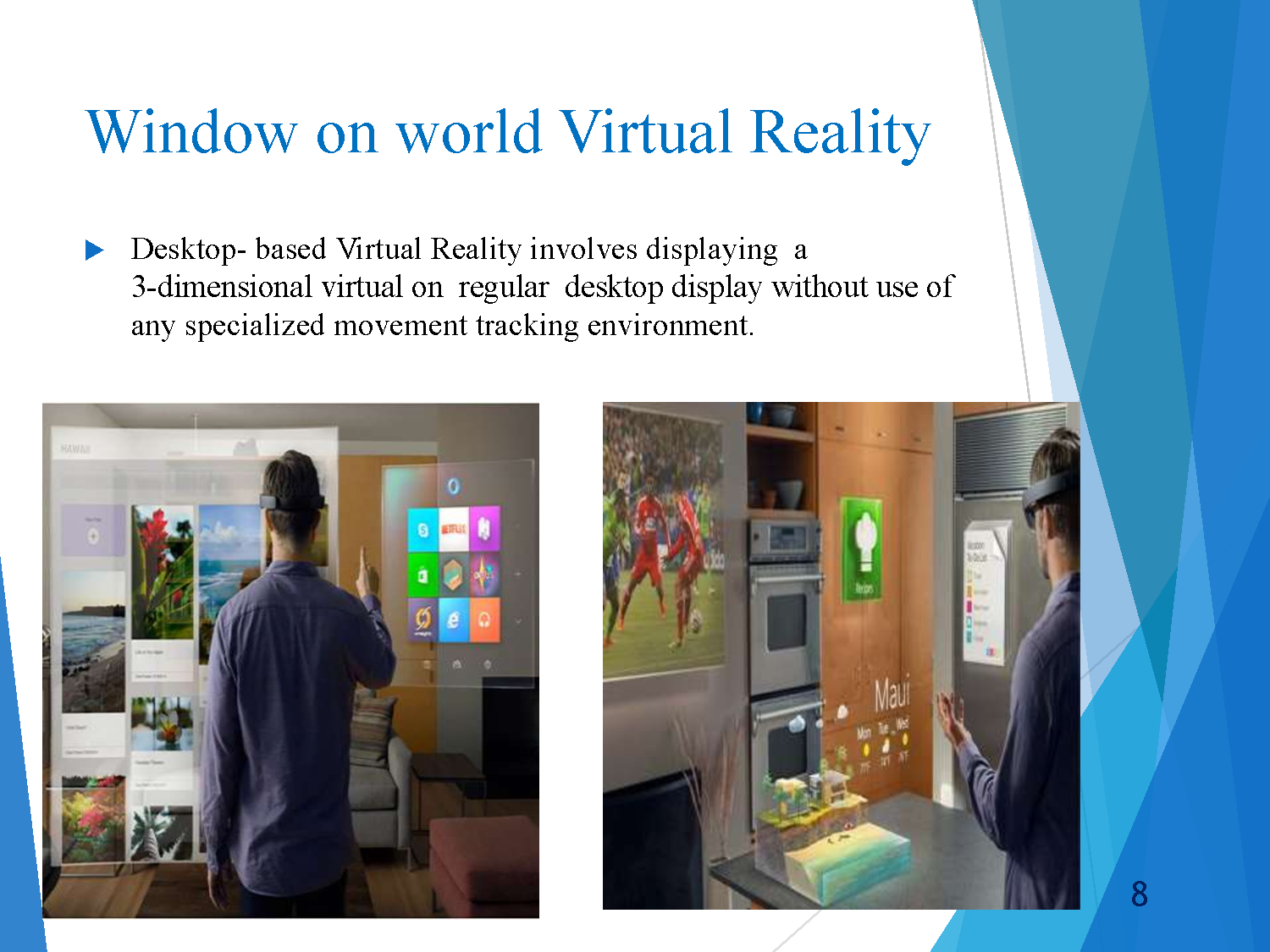 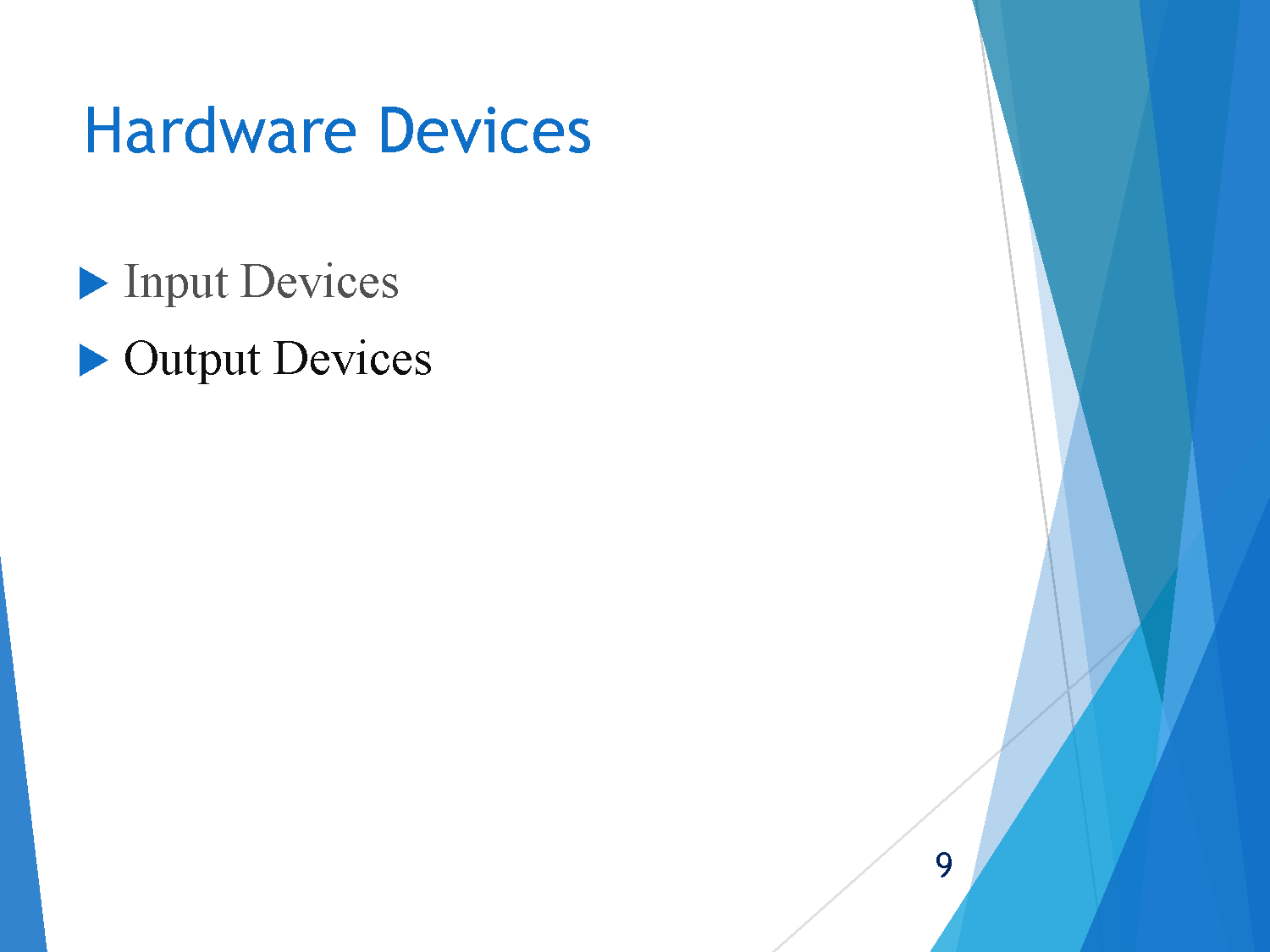 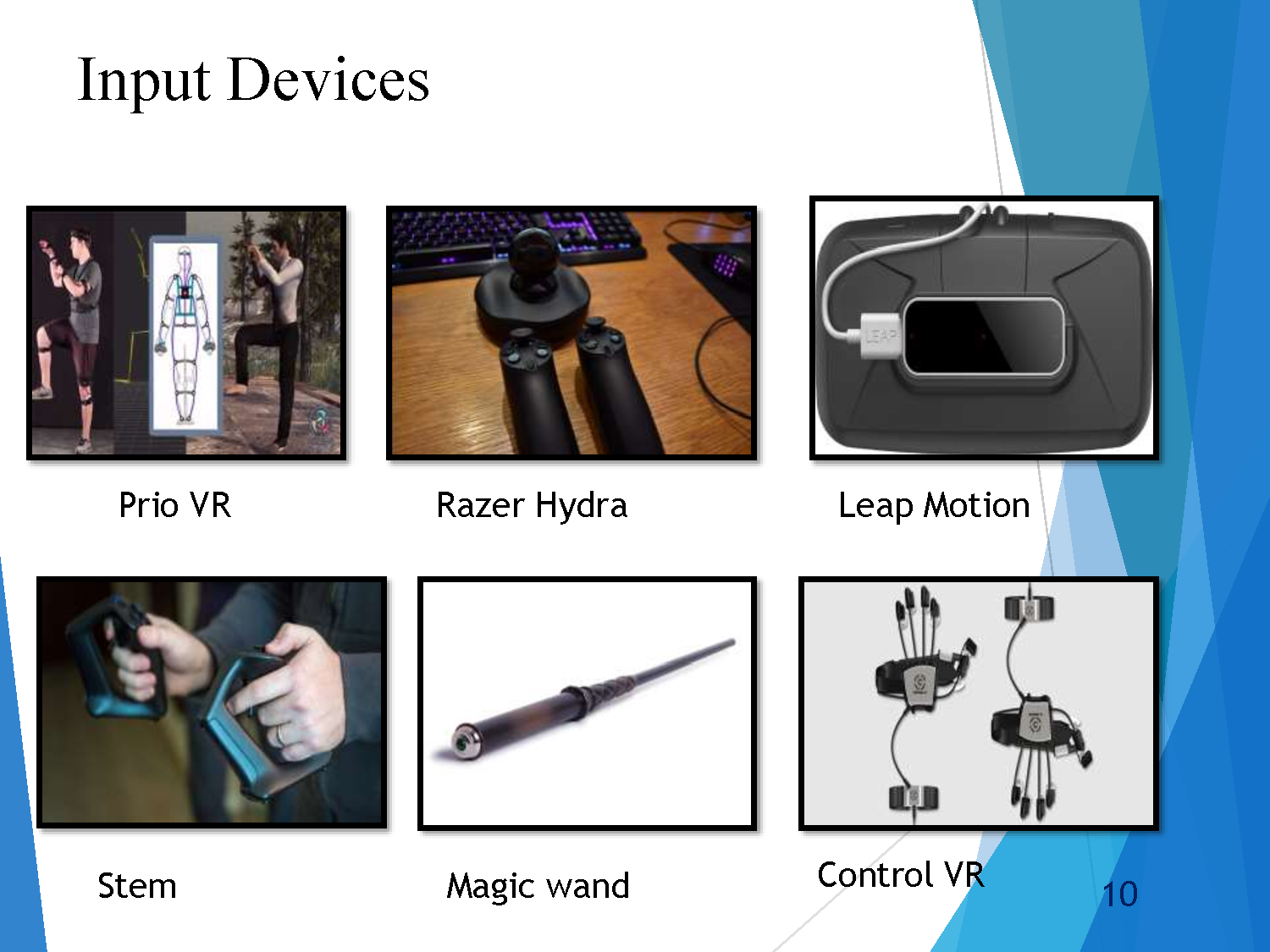 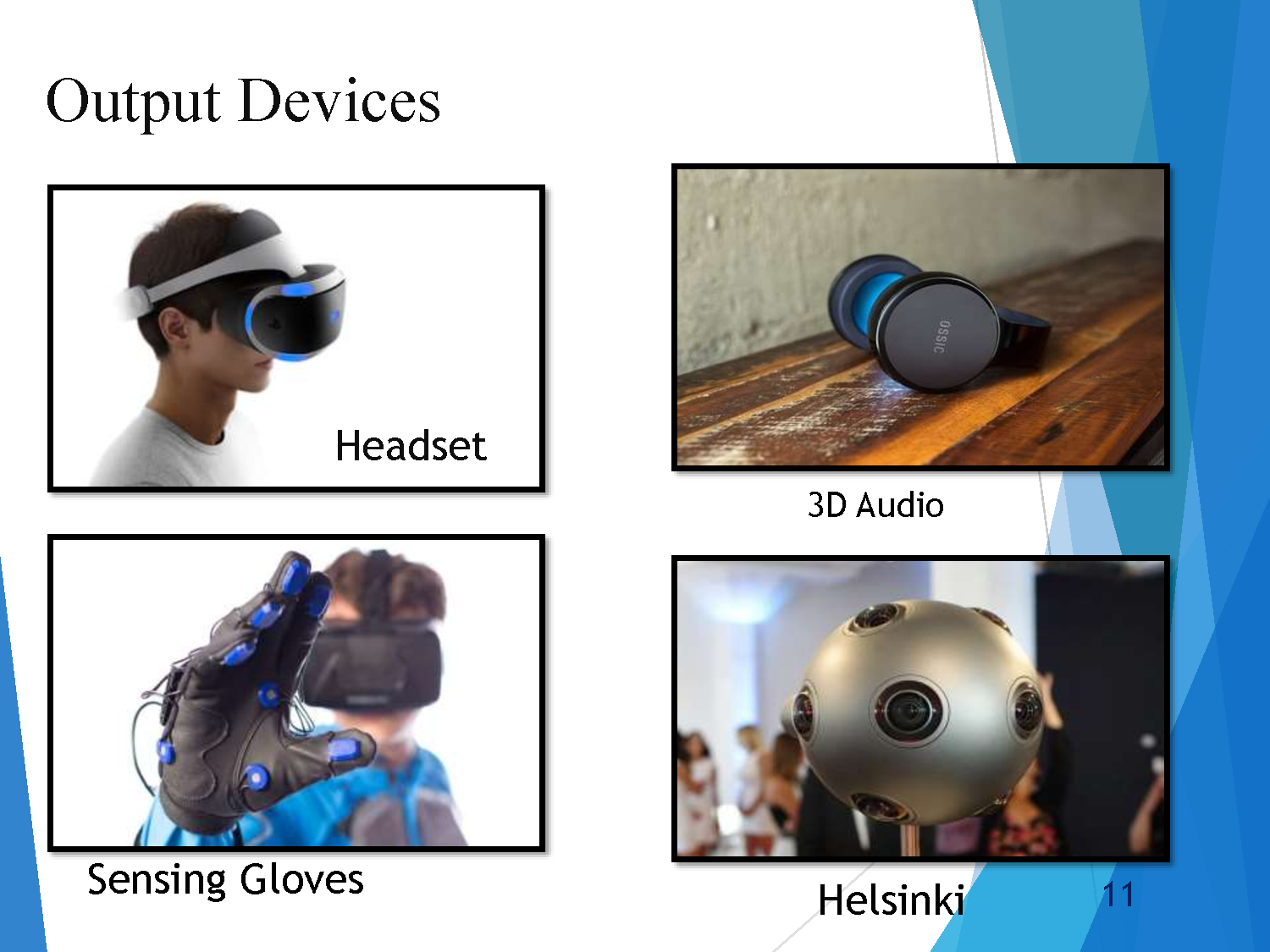 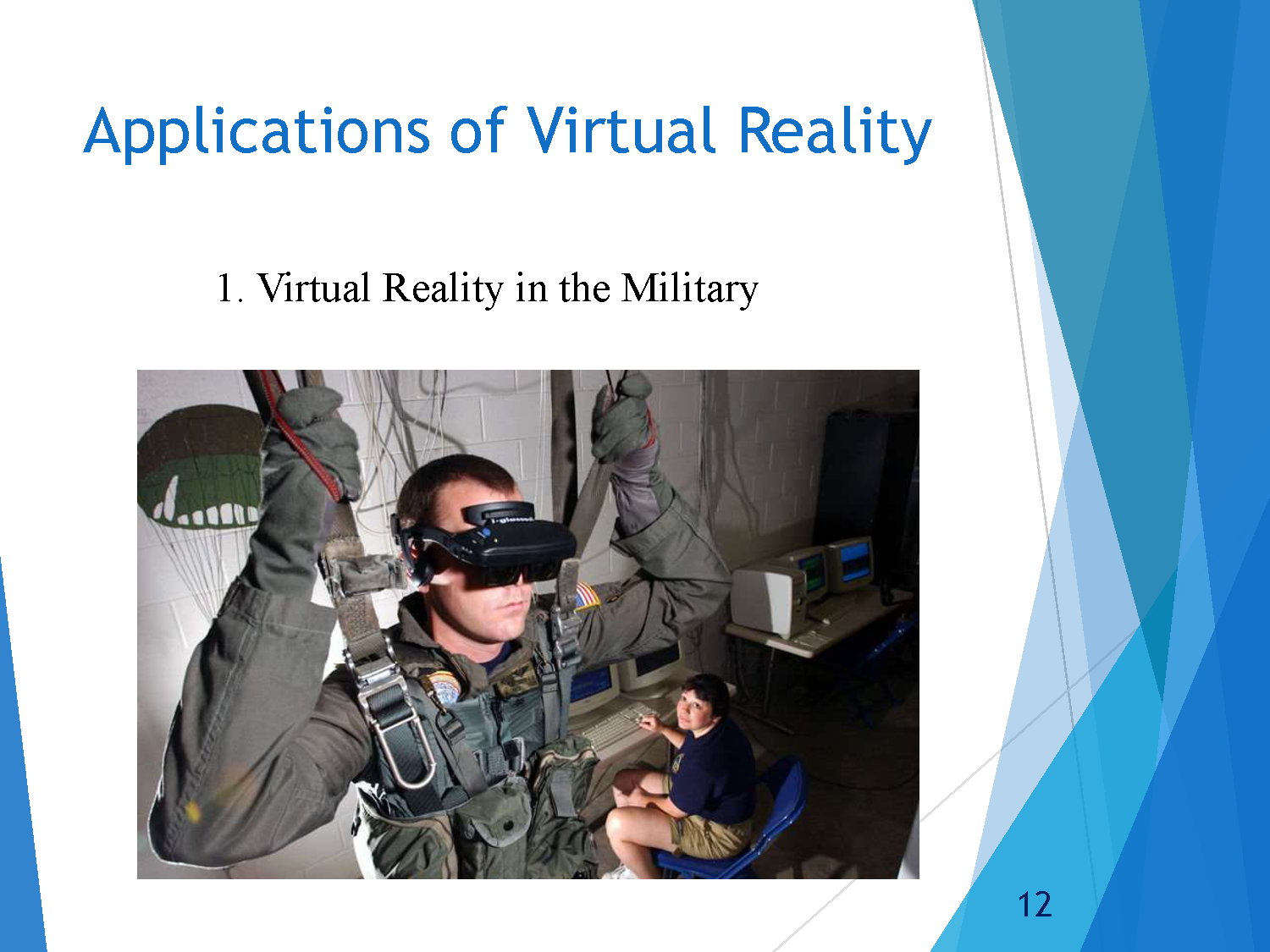 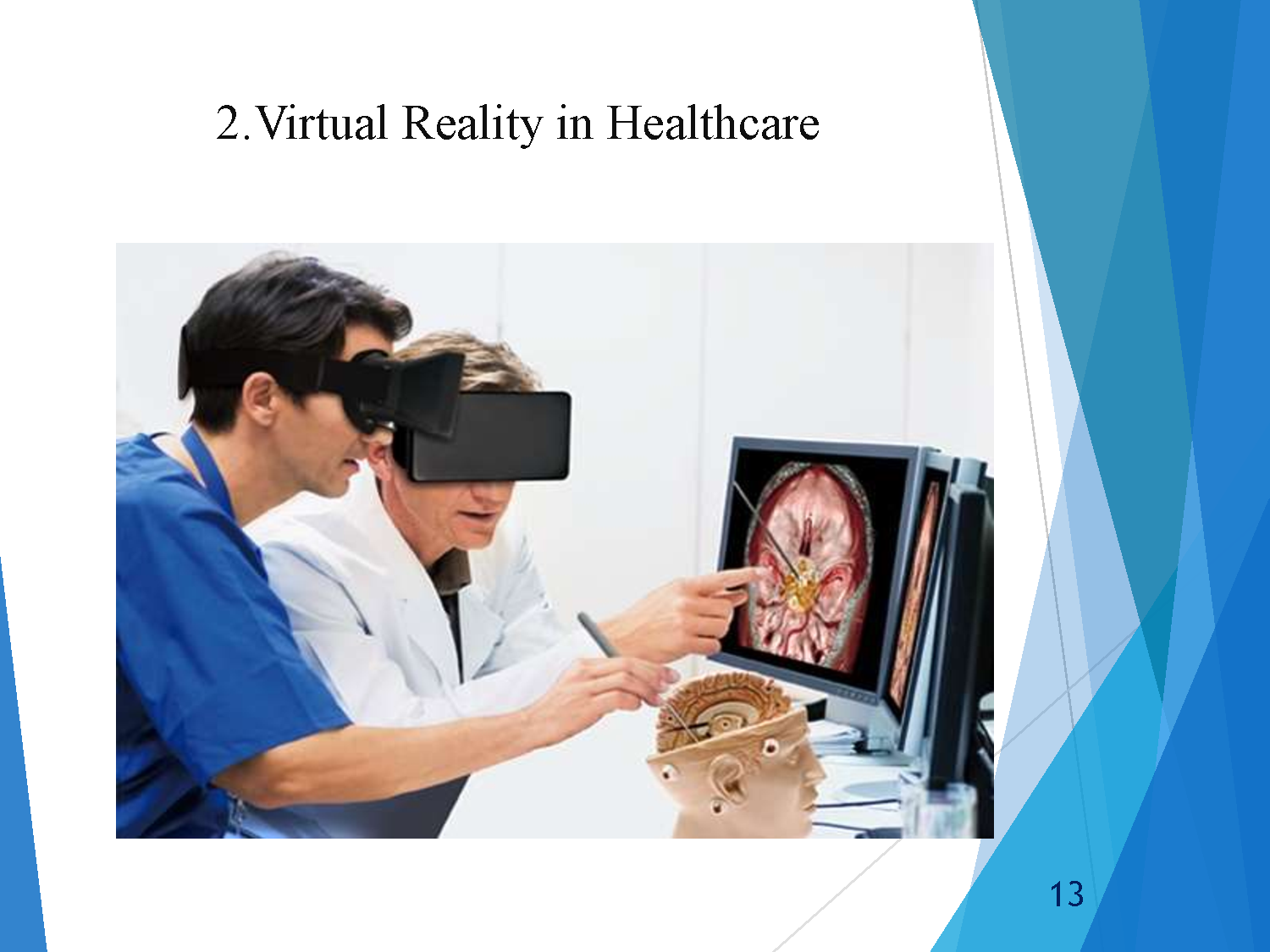 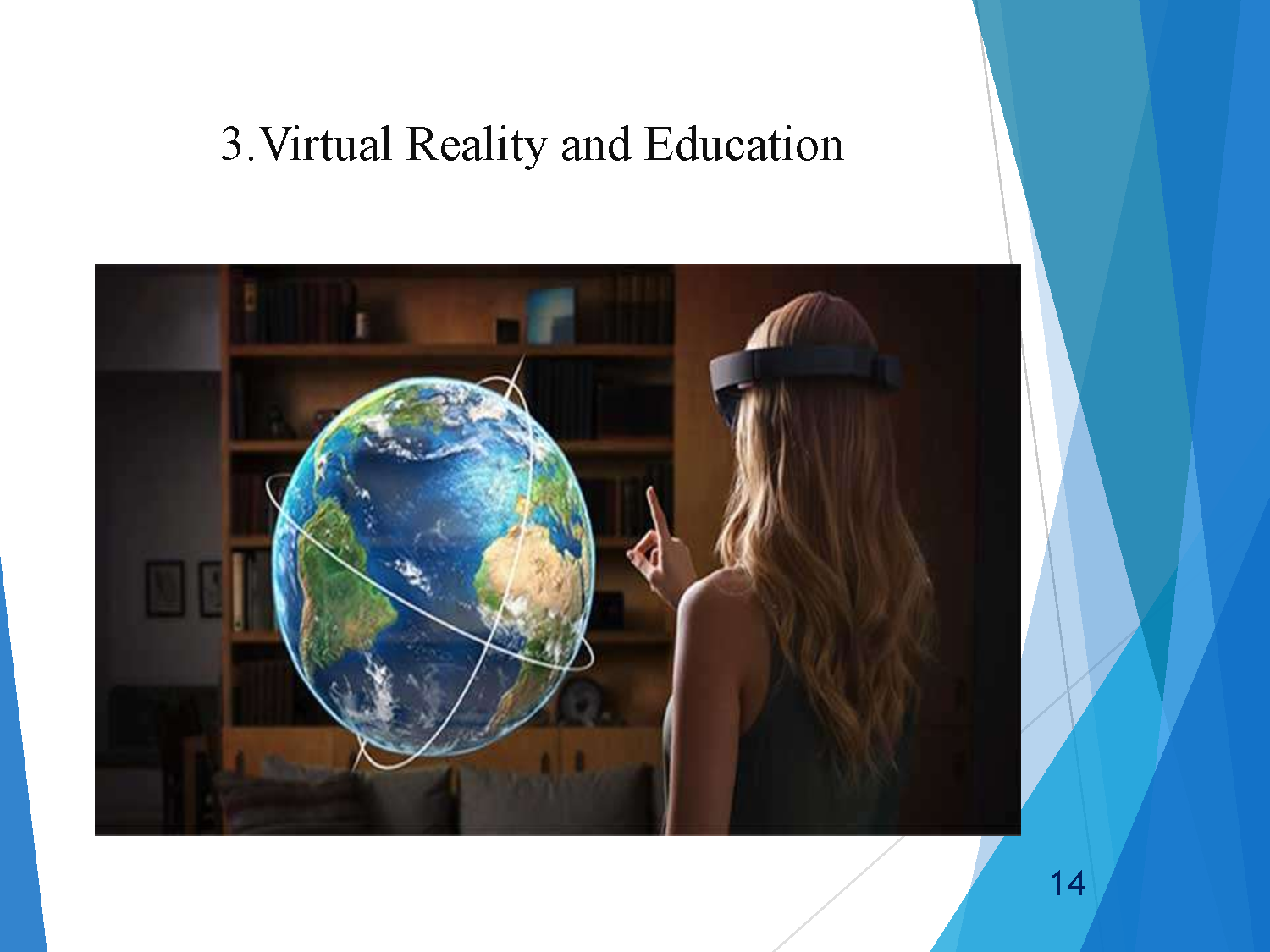 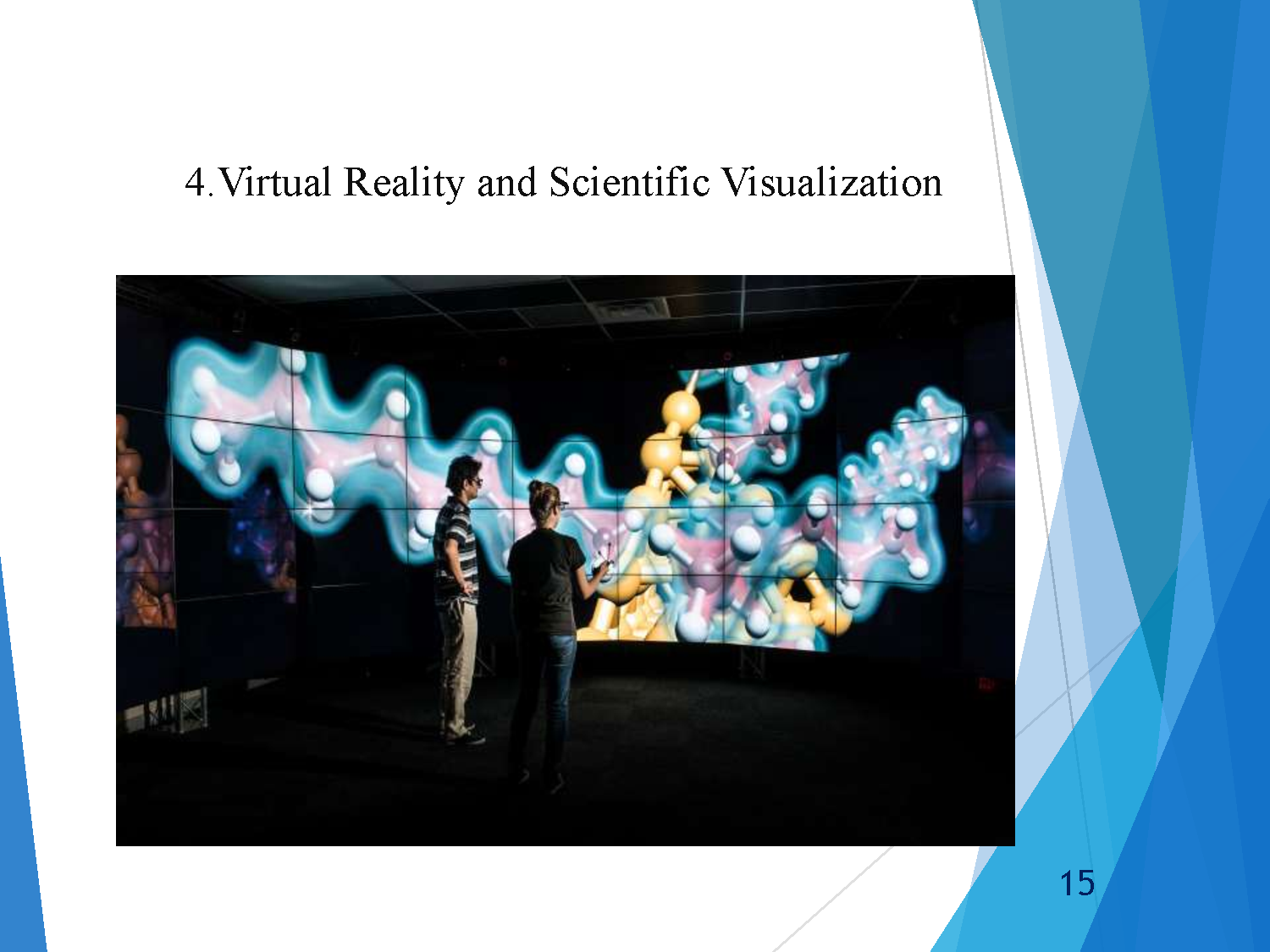 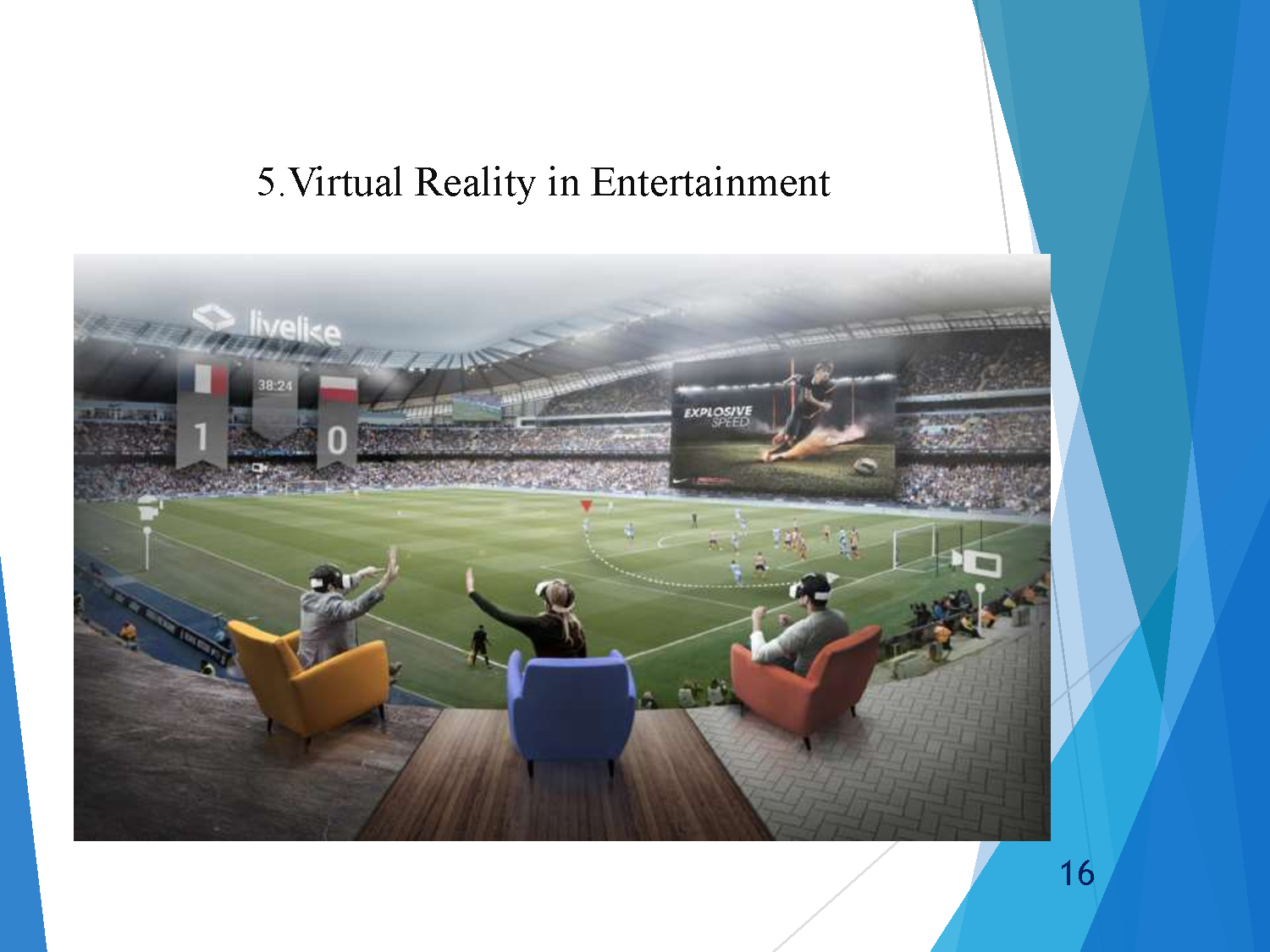 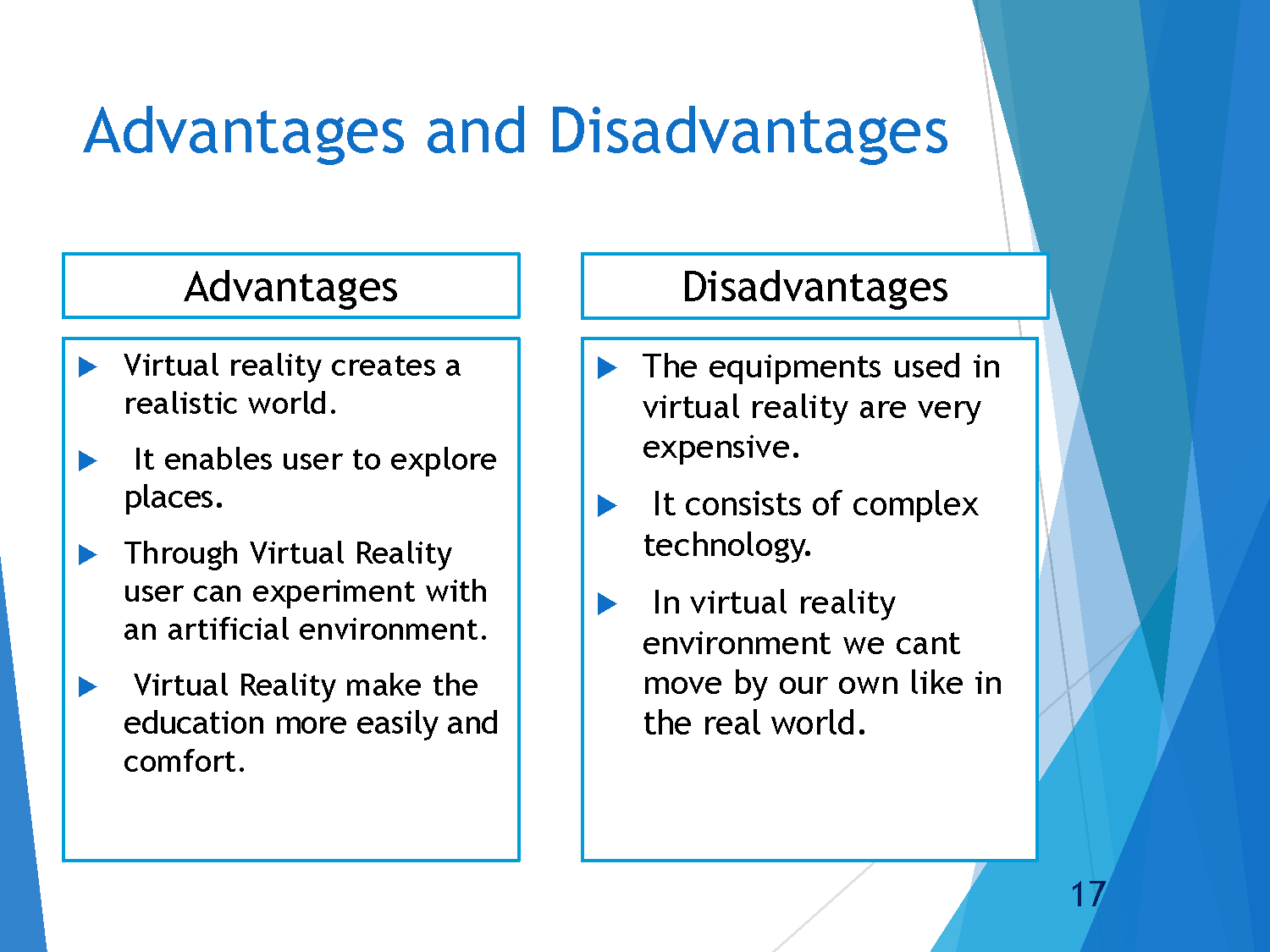 Delivering Multimedia
Multimedia requires large amounts of digital memory when stored in an end user’s library, or large amounts of bandwidth when distributed over wires, glass fiber, or airwaves on a network. 

Bandwidth is also the amount of data that can be transmitted in a fixed amount of time. 
For digital devices, the bandwidth is usually expressed in bits per second(bps) or bytes per second. 
For analog devices, the bandwidth is expressed in cycles per second, or Hertz (Hz)
Digital Memory Storage Media:

CD-ROM, DVD - CD-ROM and DVD discs are but temporary memory technologies that will be replaced by new devices such as flash drives that do not require moving parts
Broadband Internet – Cloud storage
High speed connections become more and more universal and users become better connected through copper wire, glass fiber, and radio/cellular technologies may prevail as the most common delivery means for interactive multimedia files